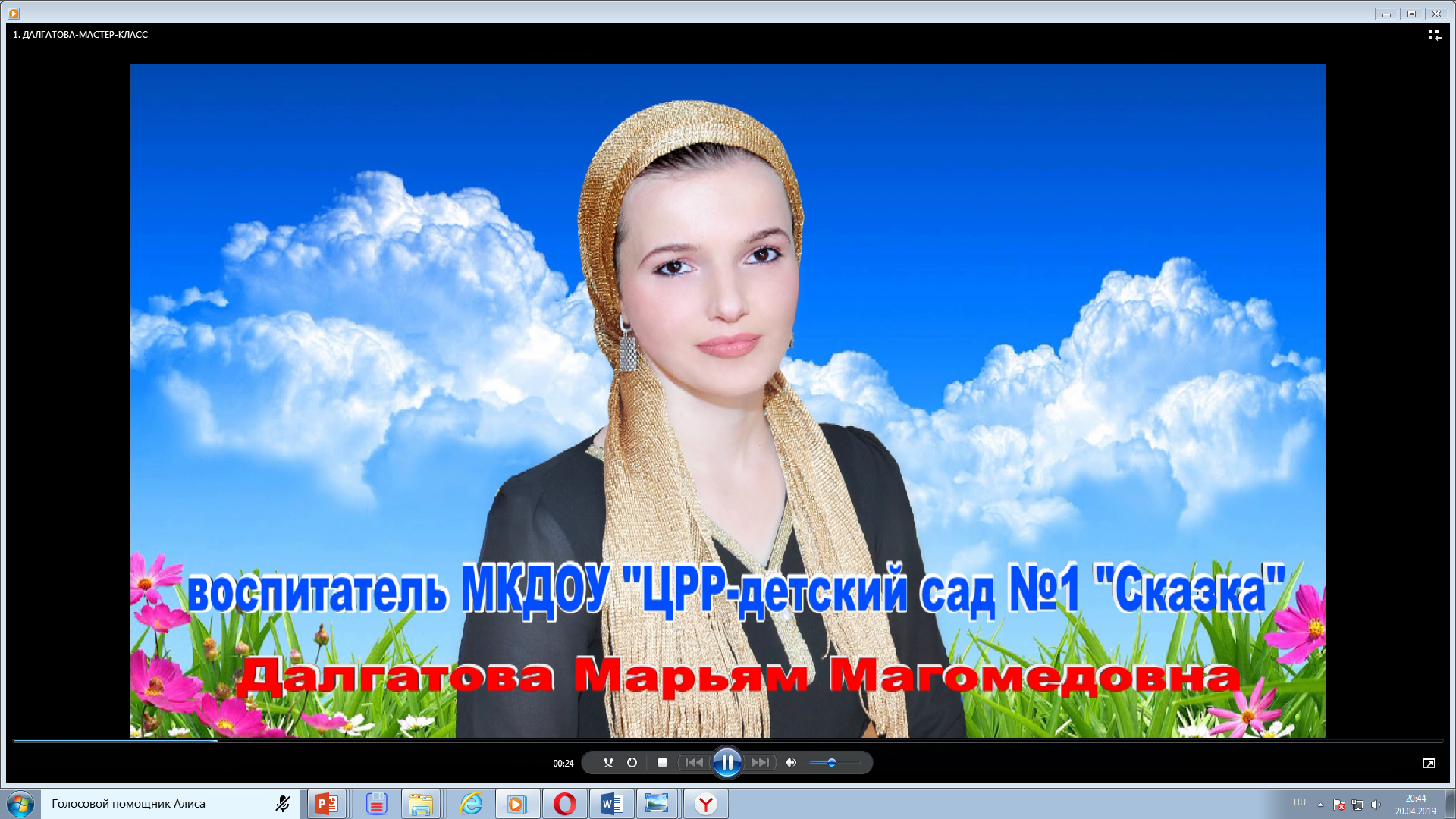 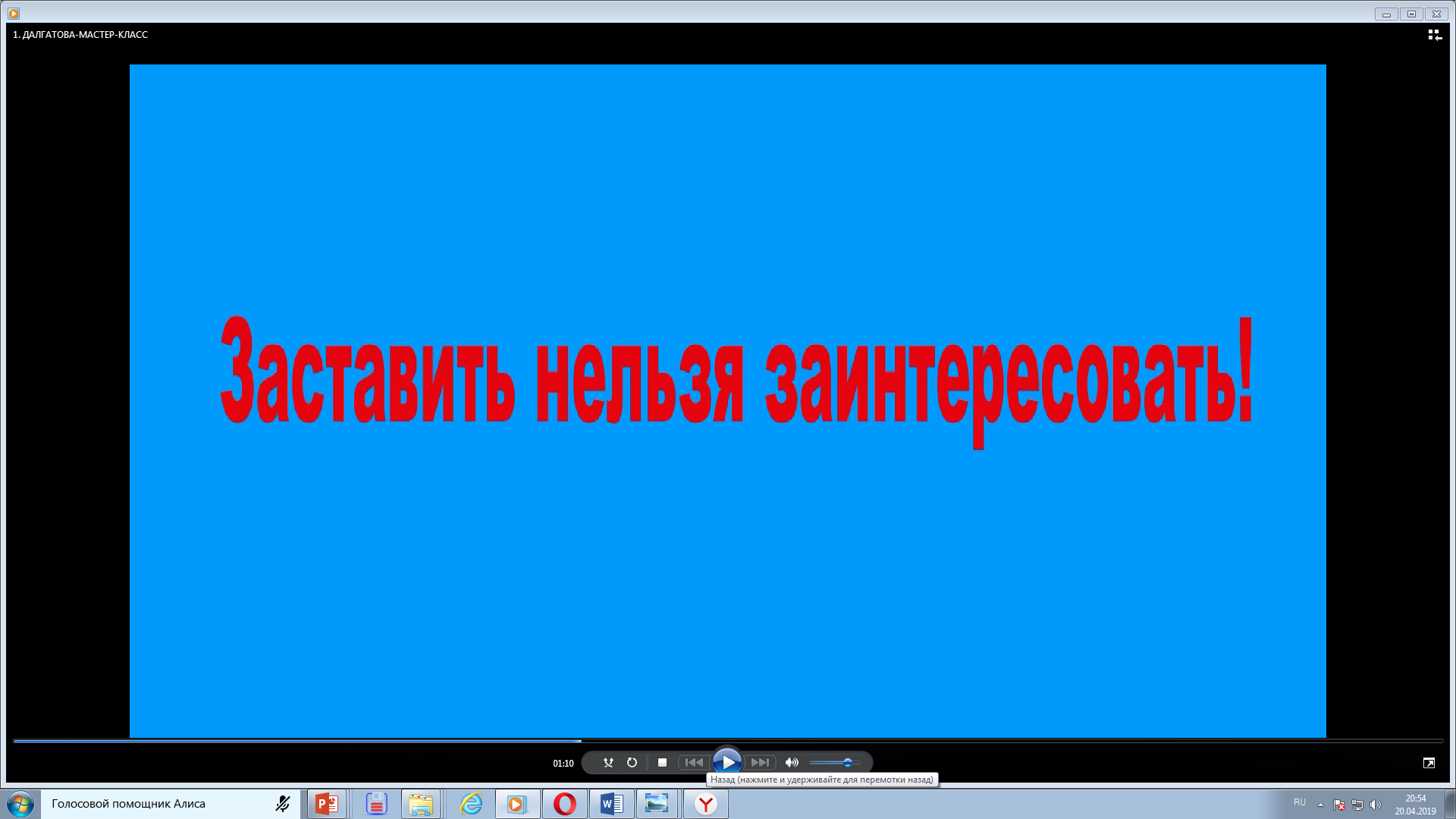 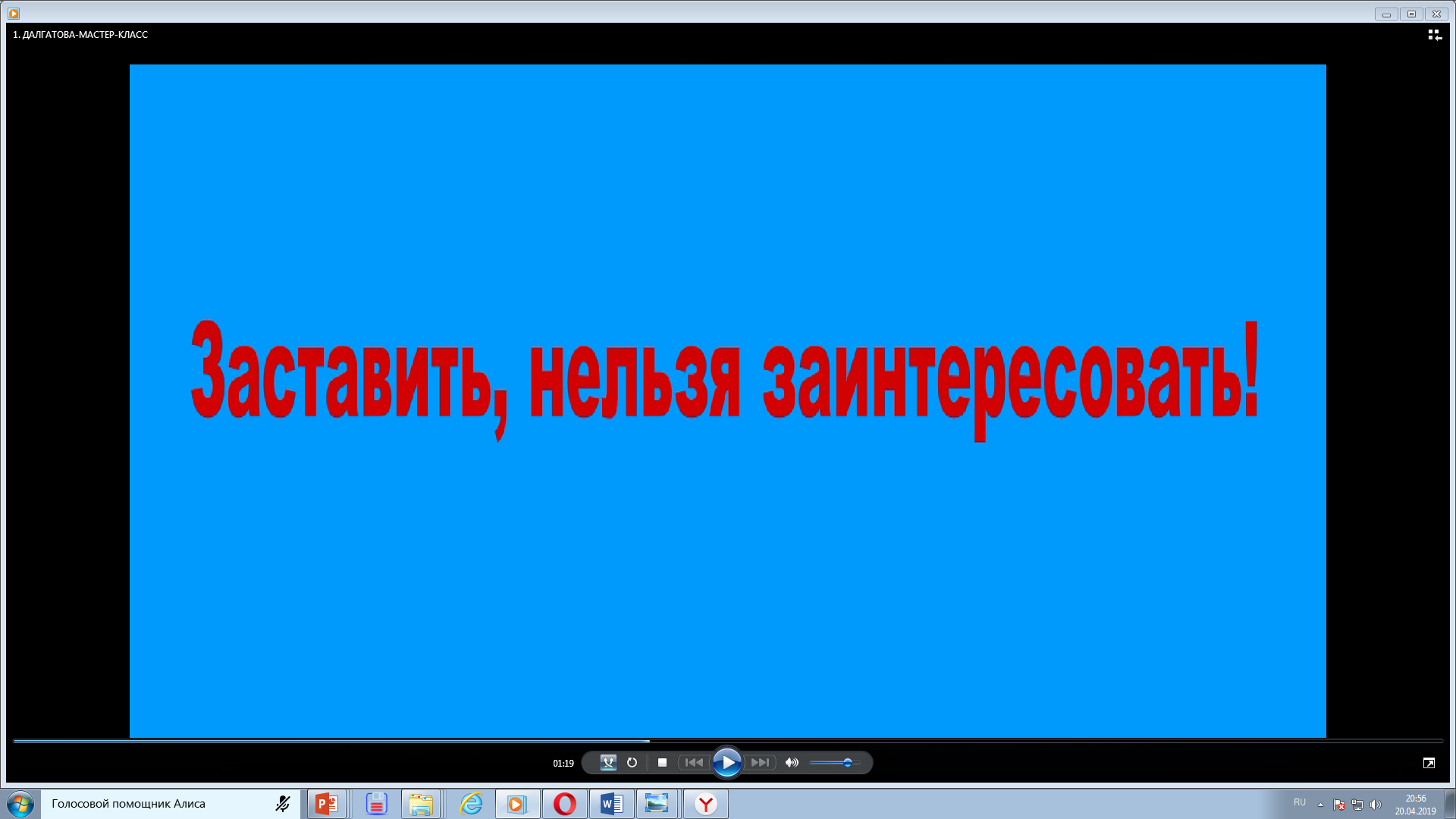 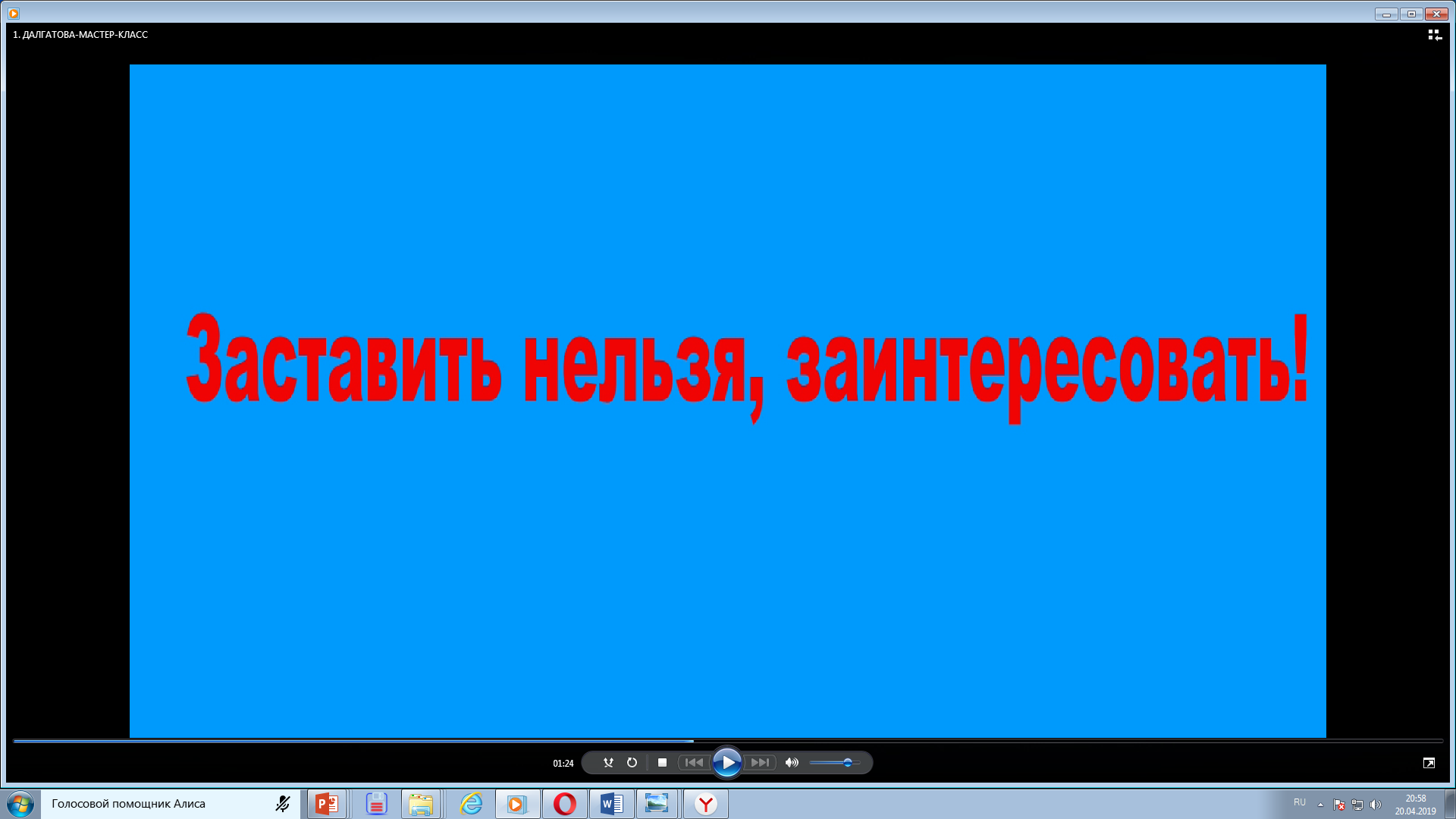 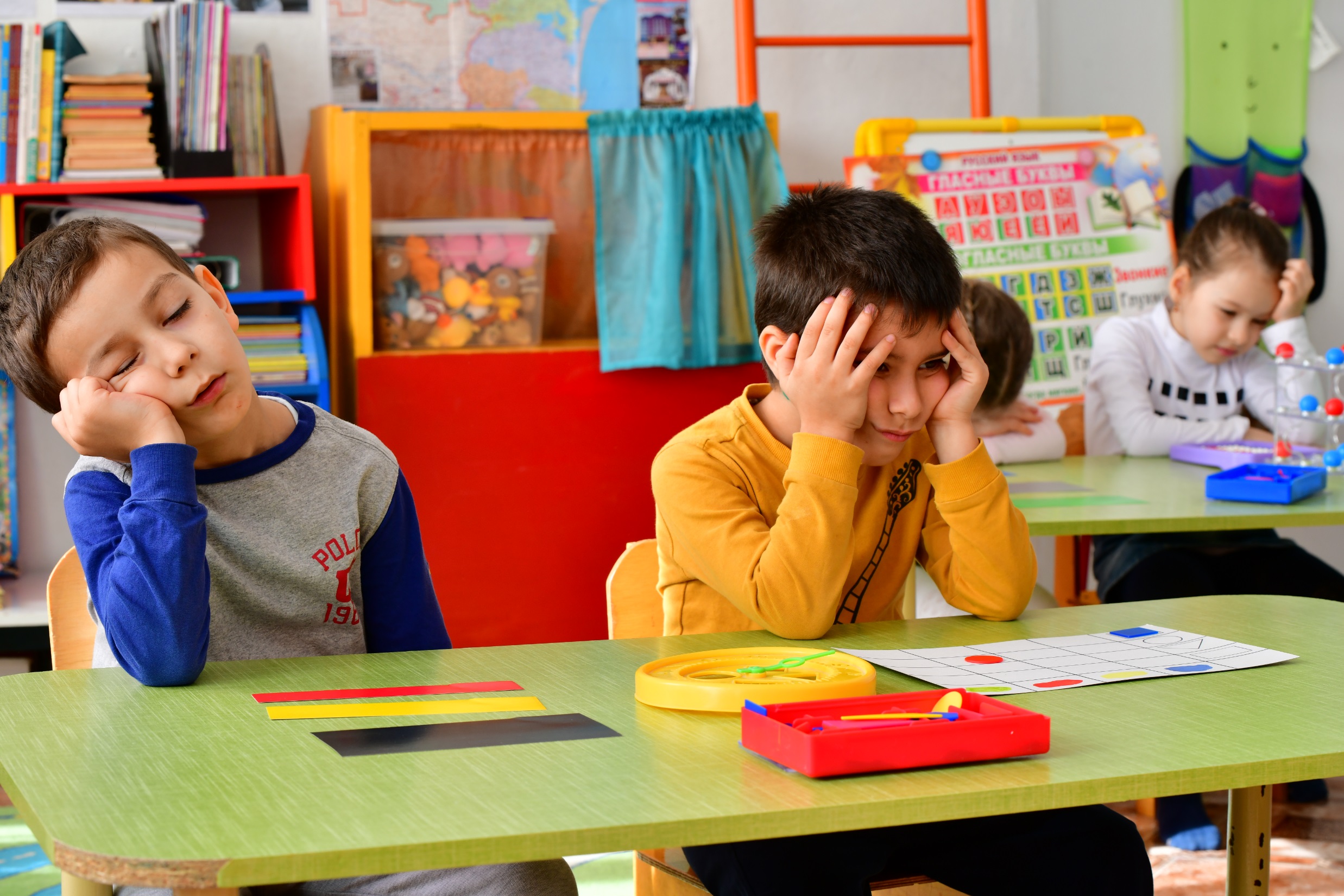 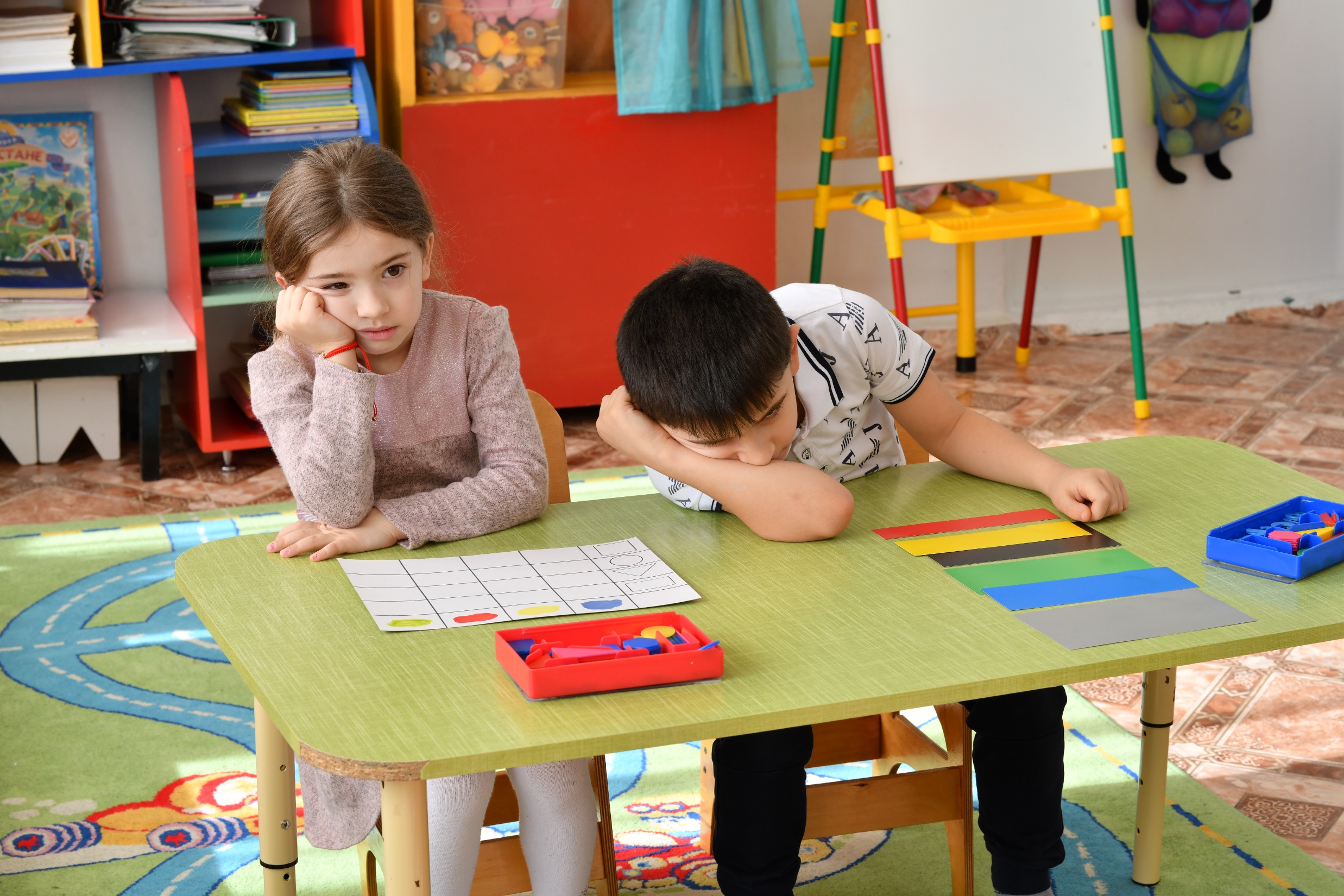 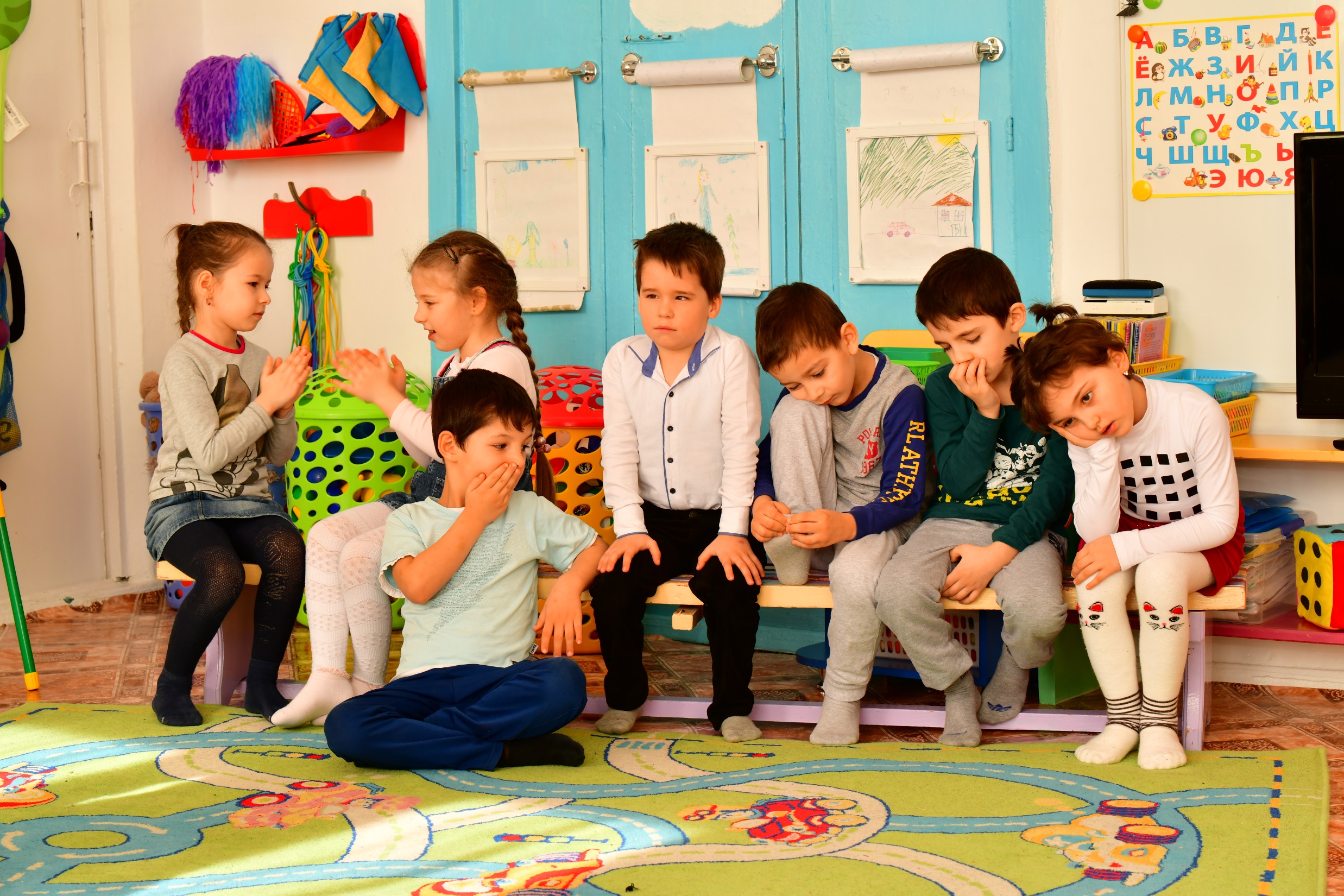 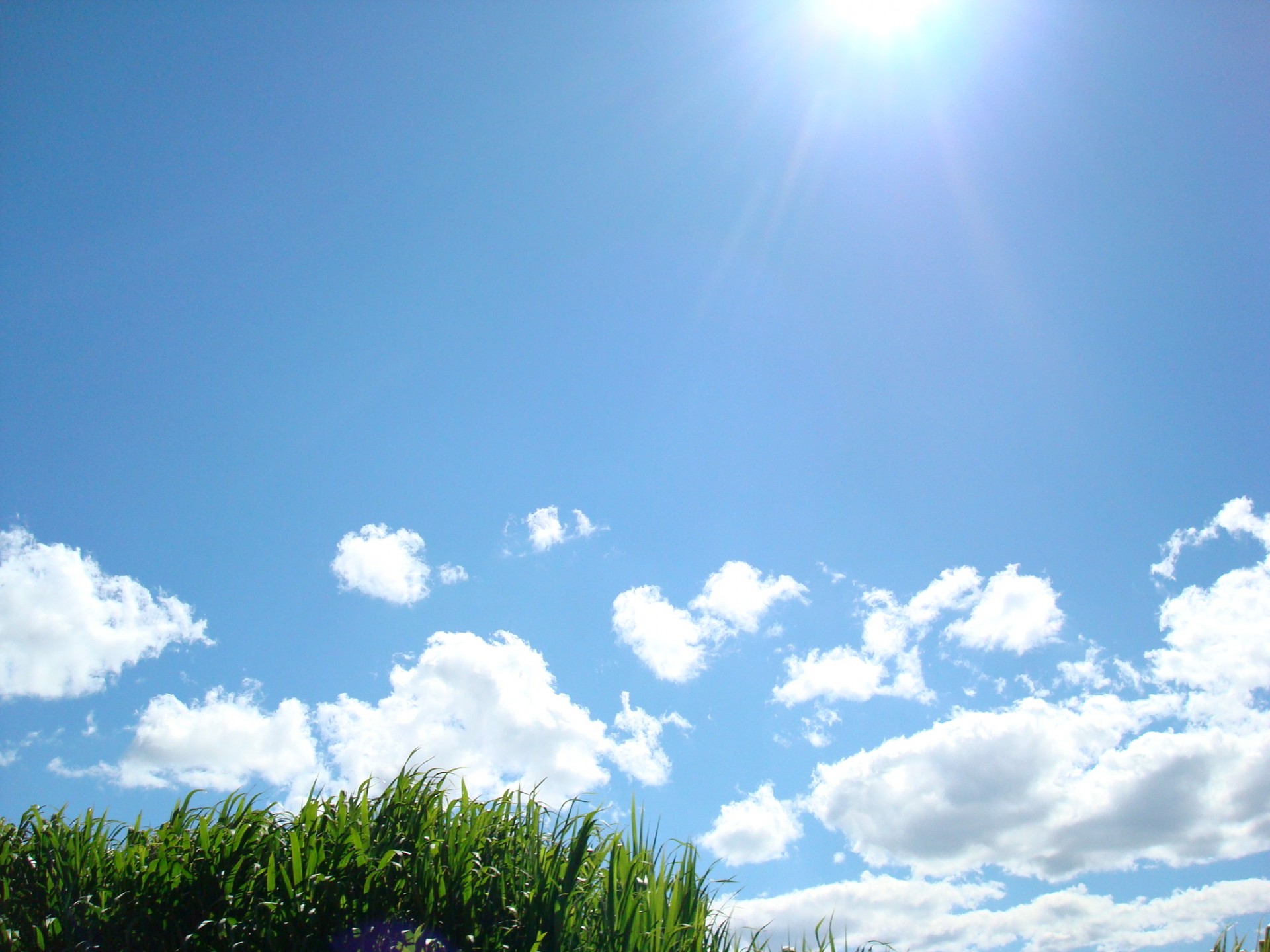 «Квест - технология: увлекательно, креативно, современно!»
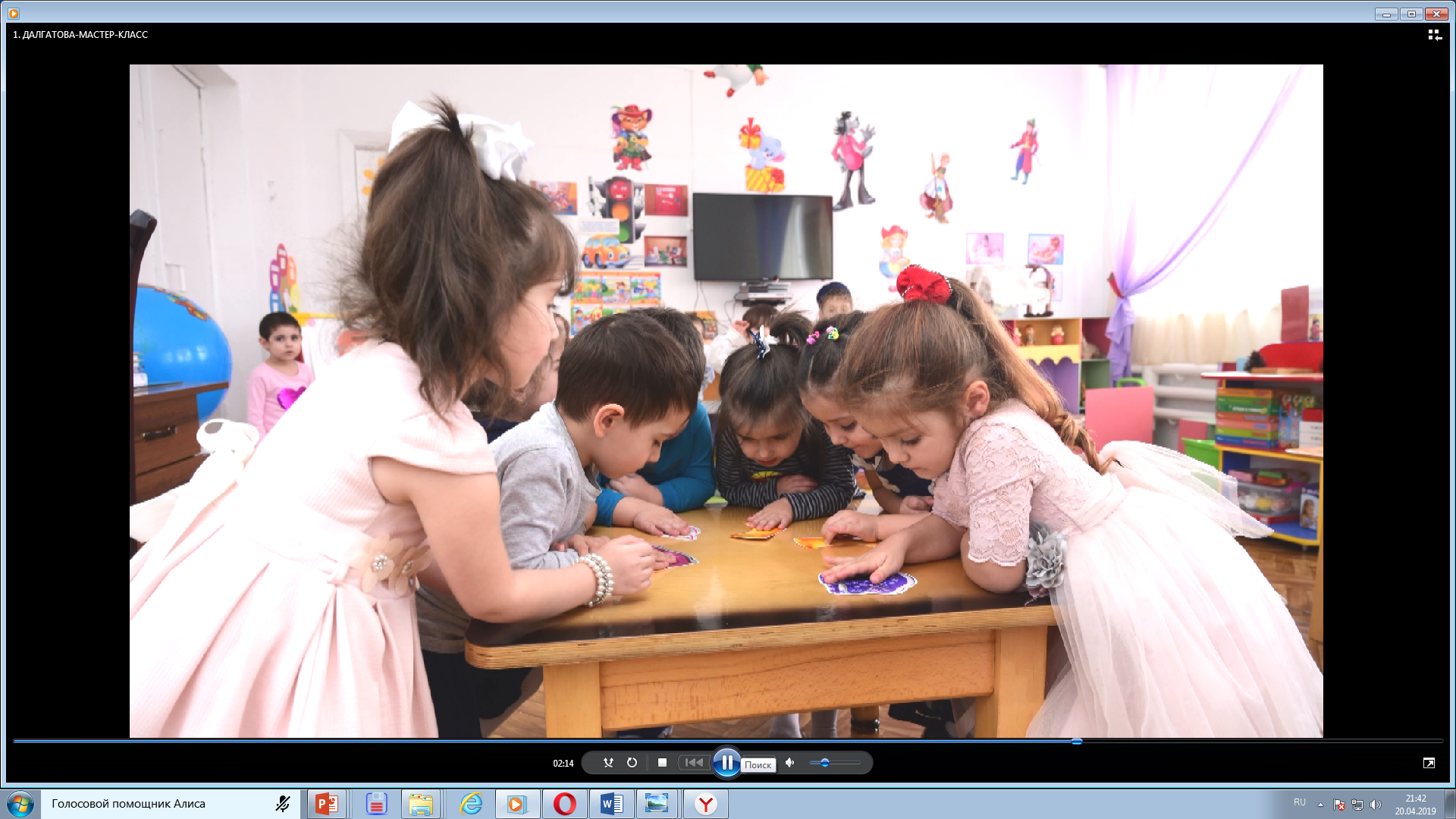 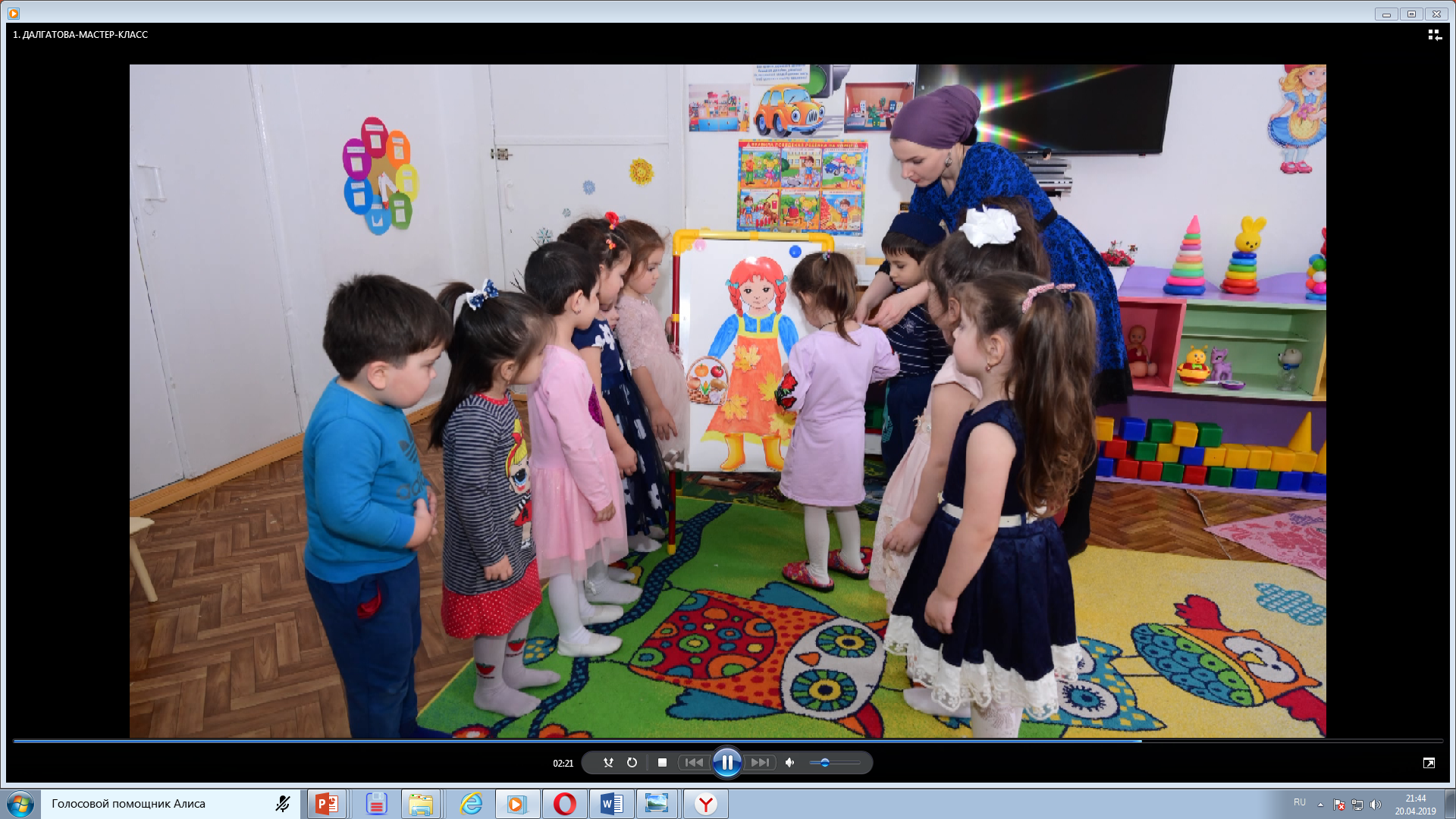 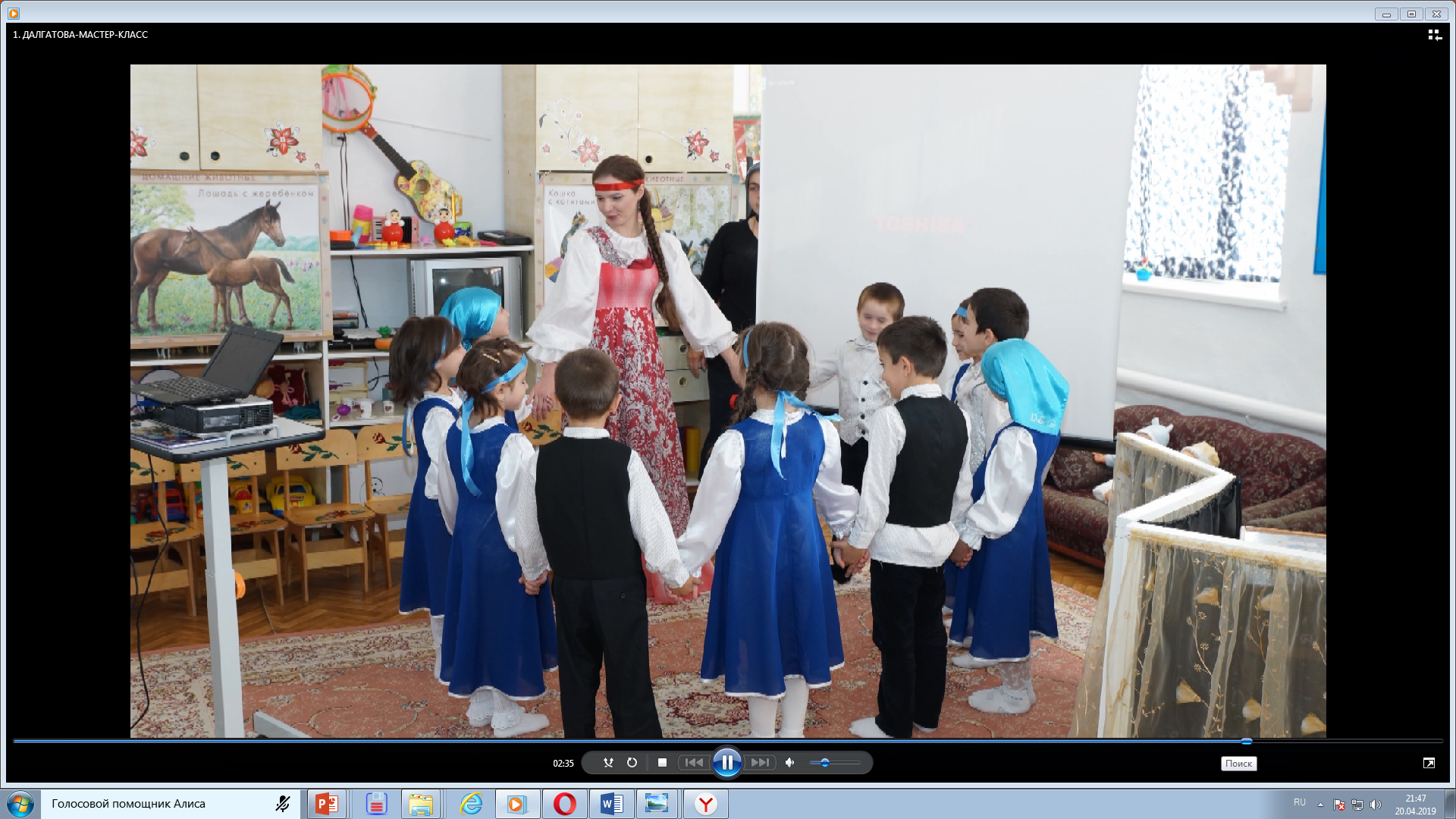 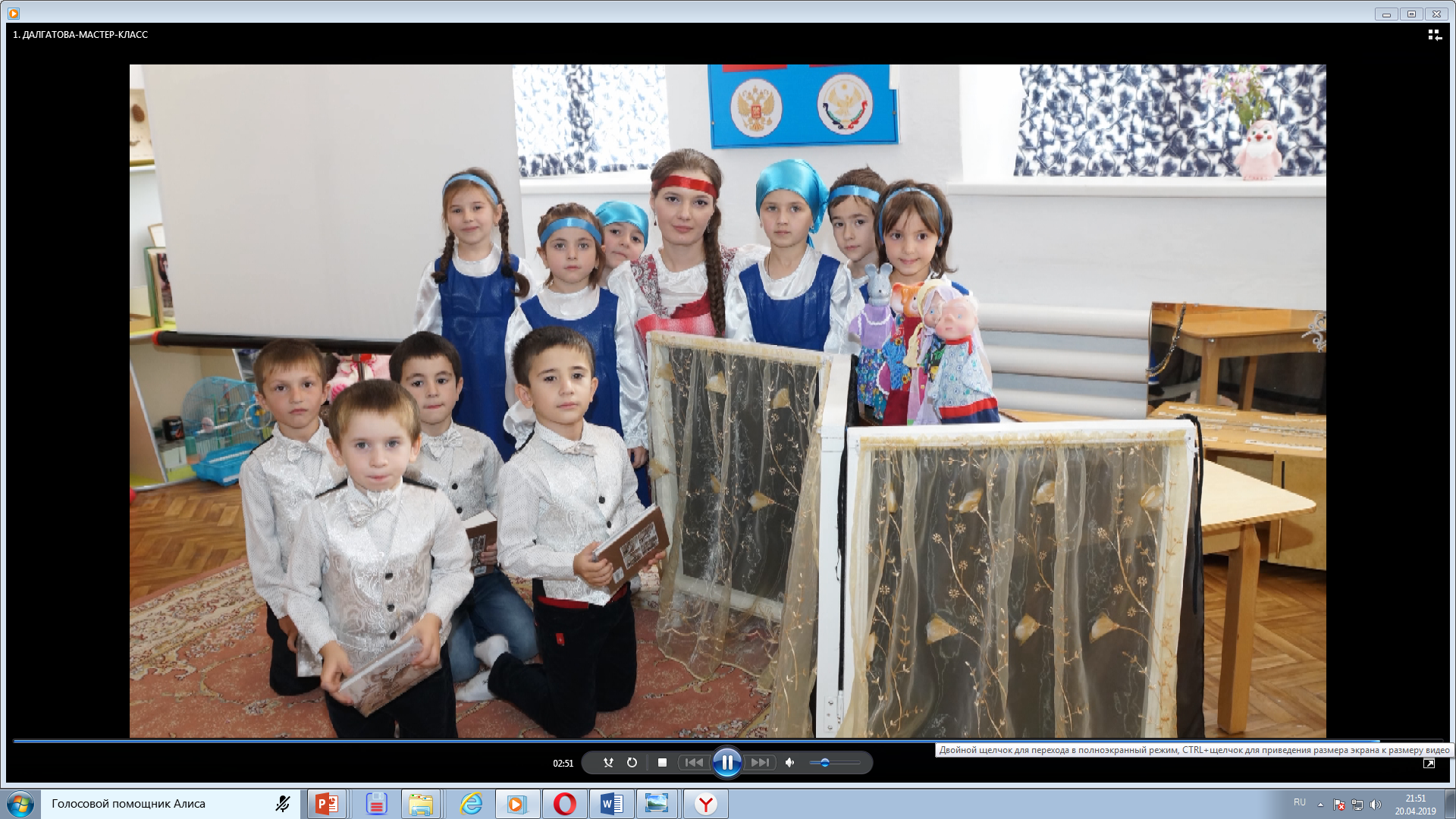 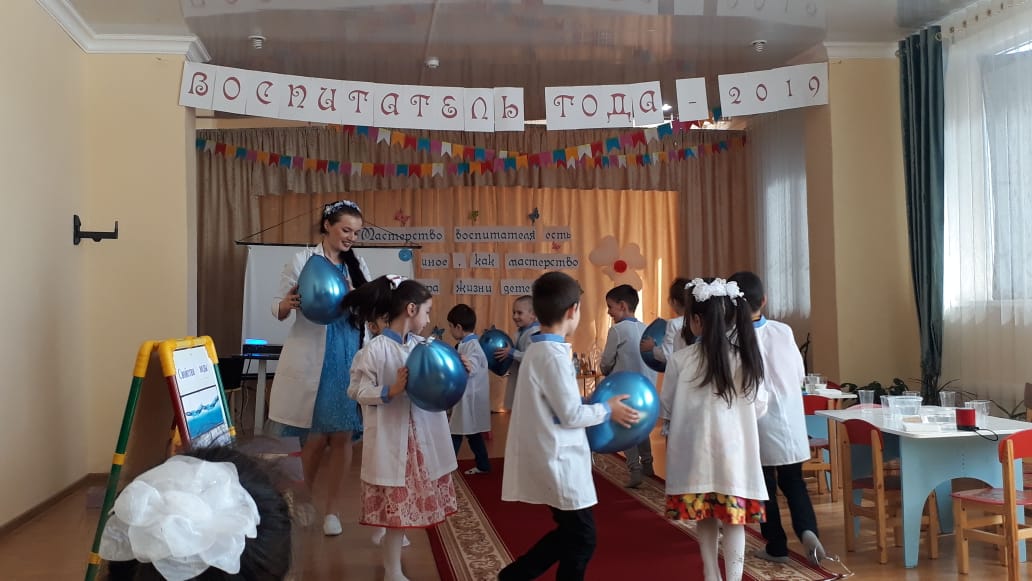 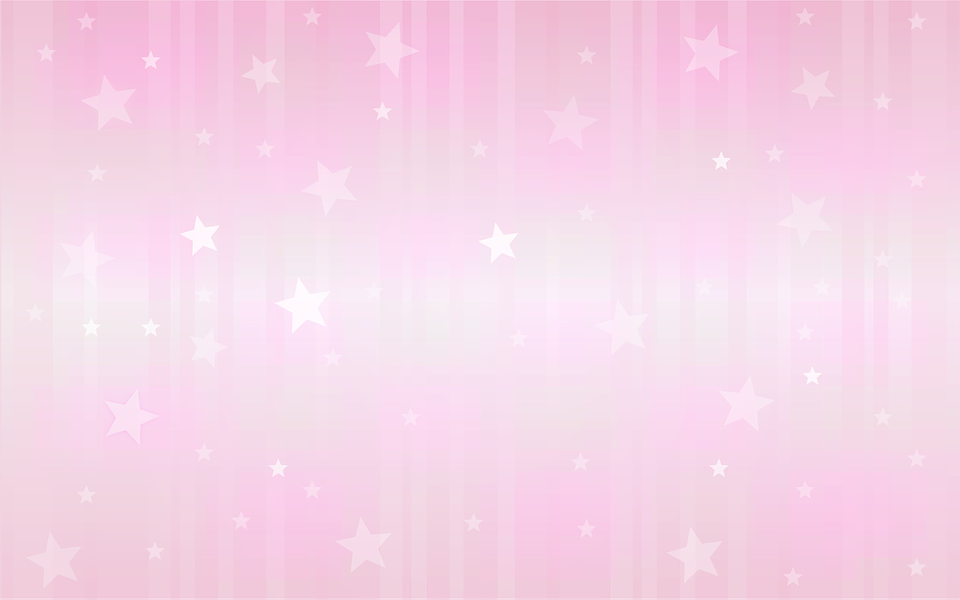 Маршрутный  лист
2
1
БЕРТ        К         ДАШ
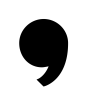 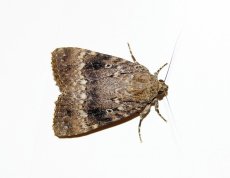 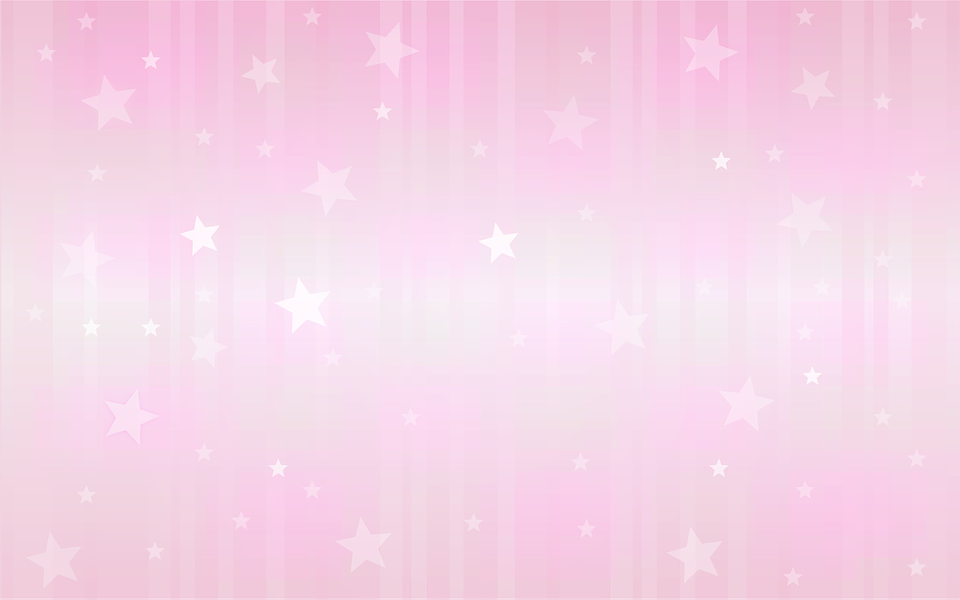 БЕРТ
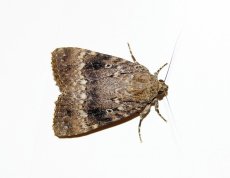 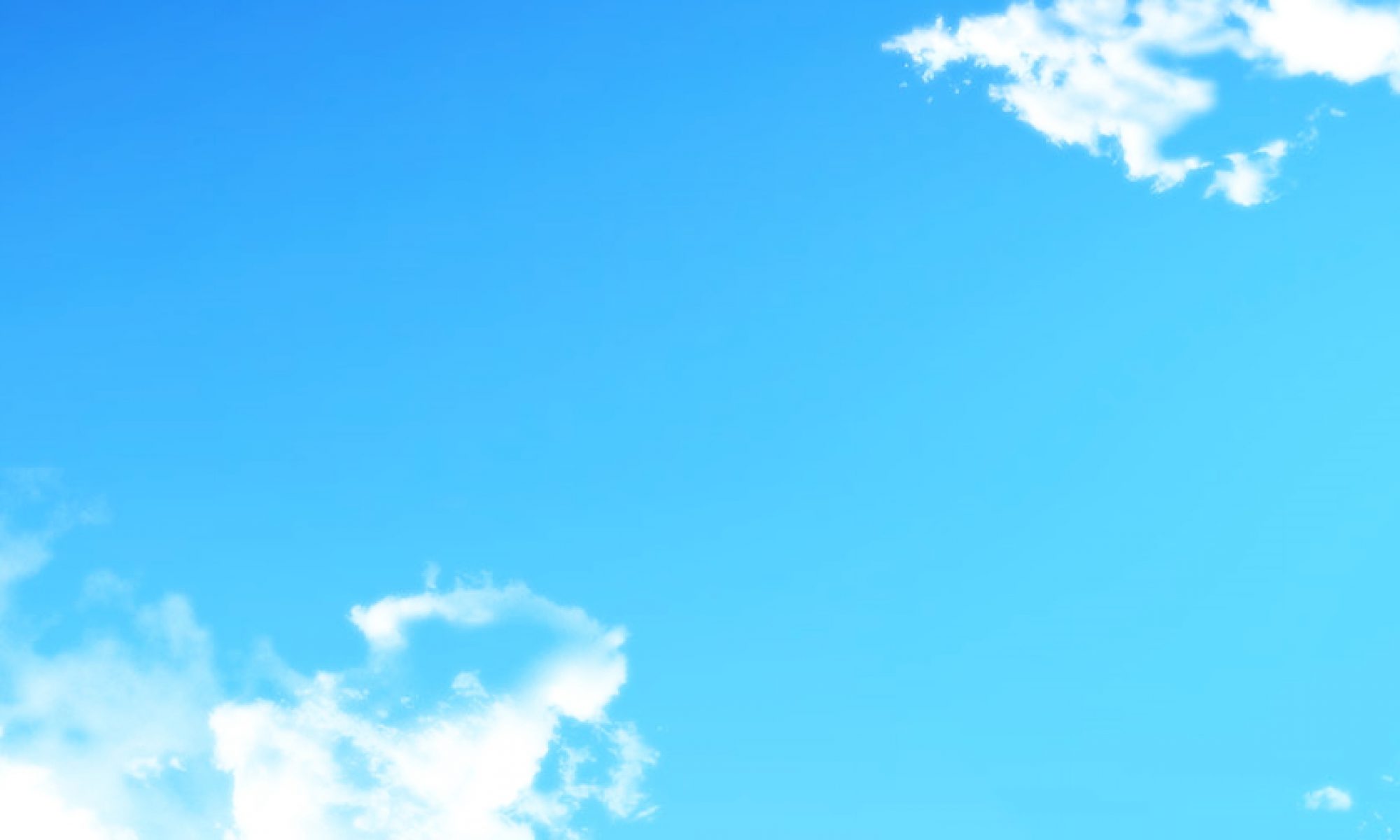 Построить модели общения с детьми по       следующей схеме:                 - цель;                 - лозунг;                 - задачи педагога;                 - способы общения;                 - тактика общения;                 - ожидаемые результаты.
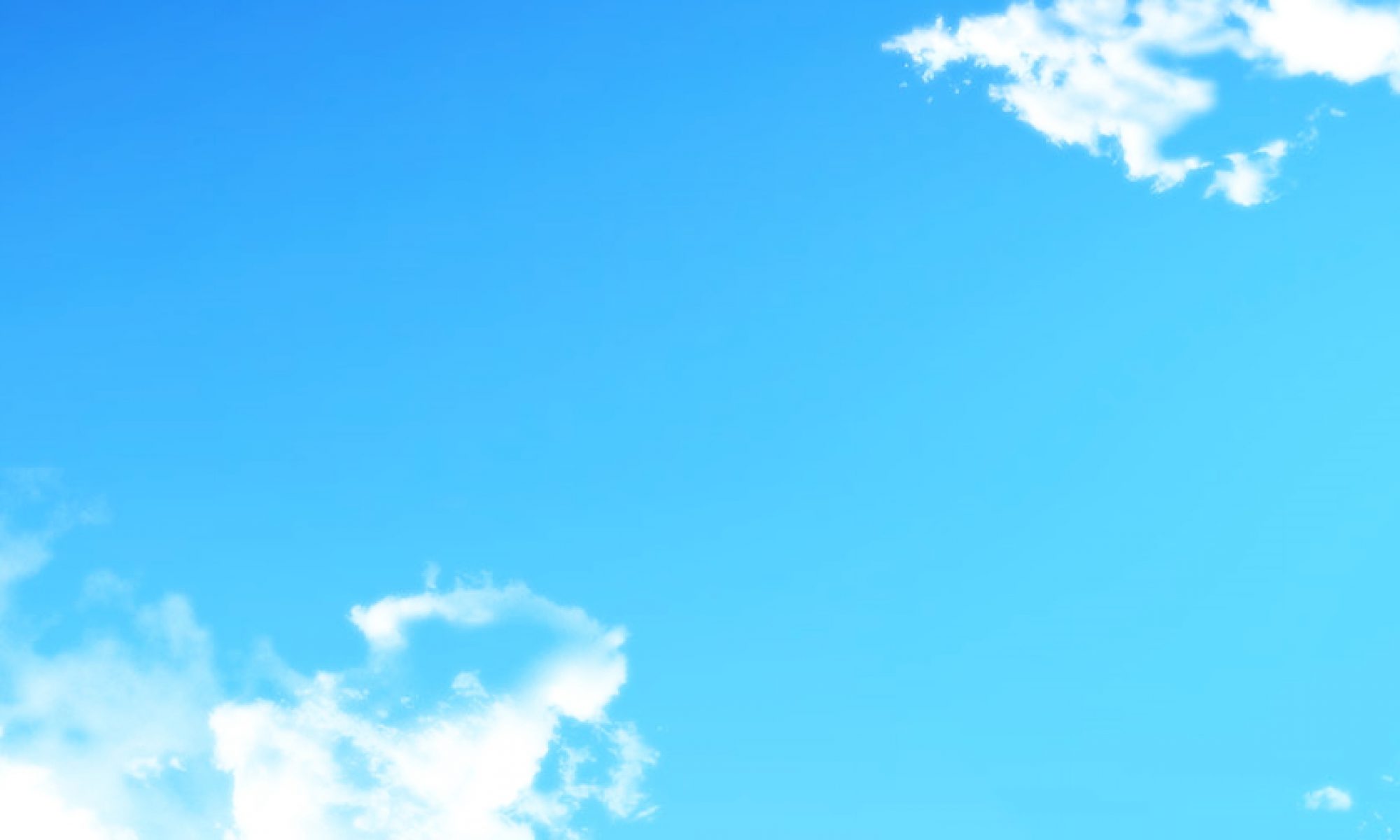 Образовательные квесты могут проходить на территории детского сада, в групповых помещениях, на природе. Для составления маршрута можно использовать разные варианты: маршрутный лист, как в данном случае, карту, волшебный клубок и т.д.
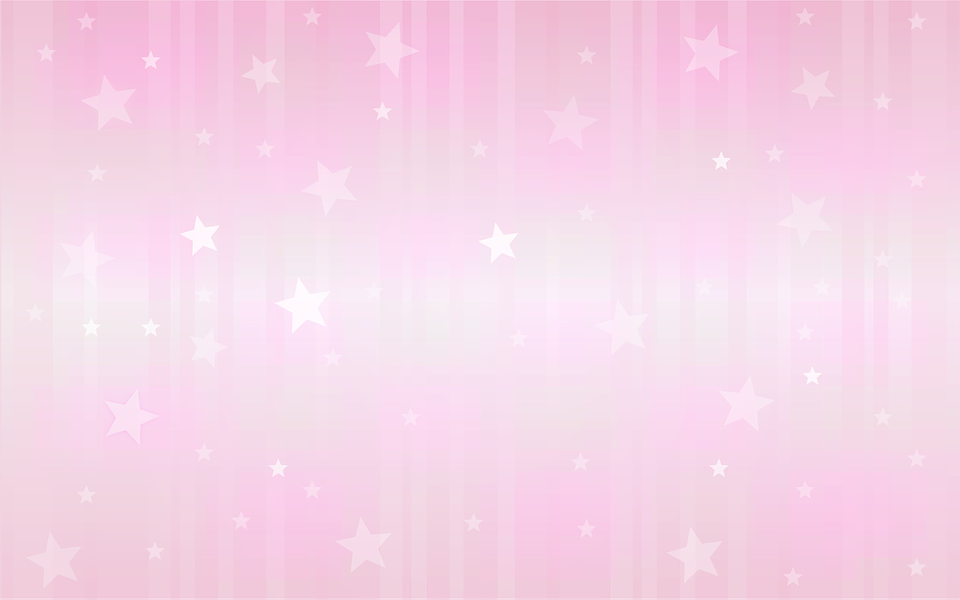 К        ДАШ
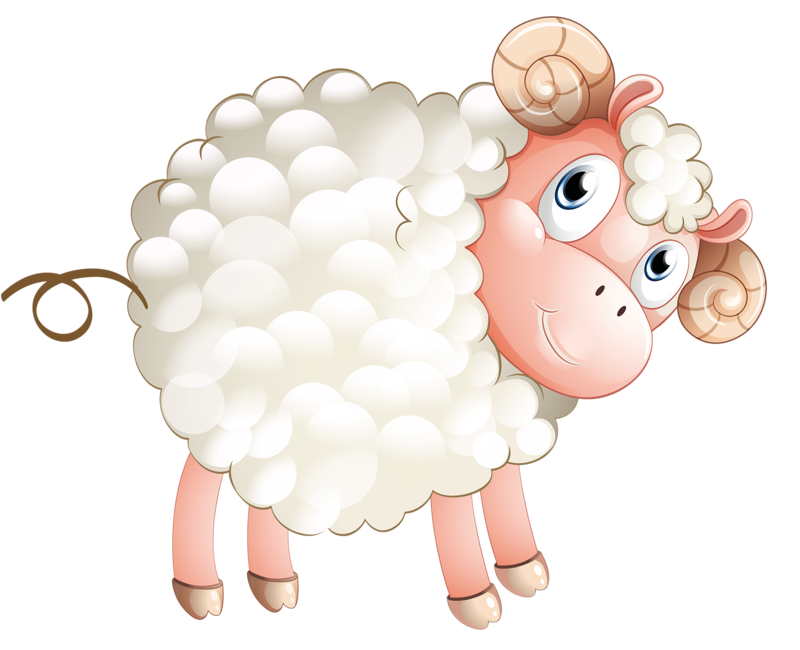 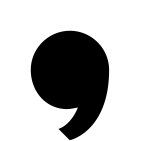 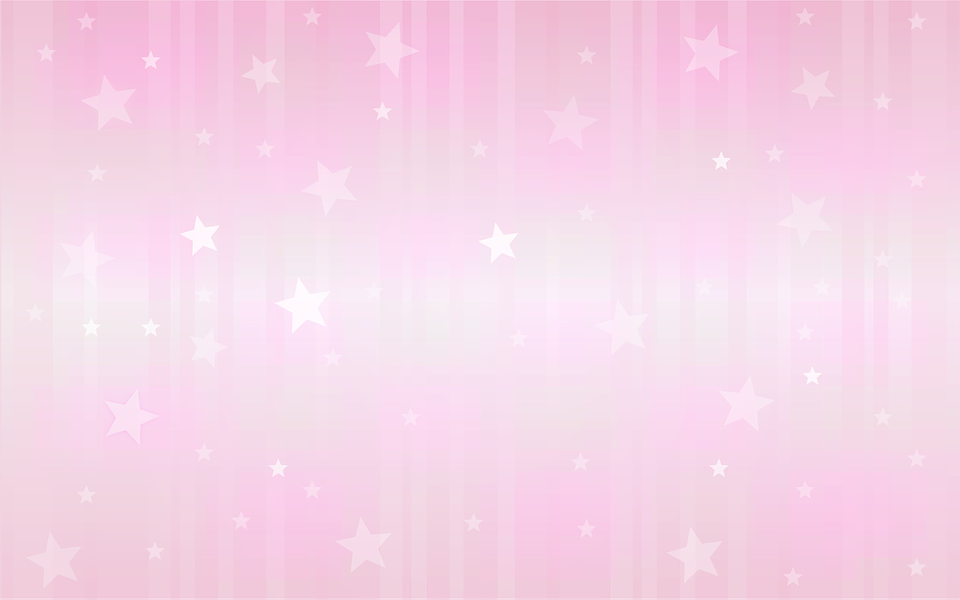 Ц      Ы
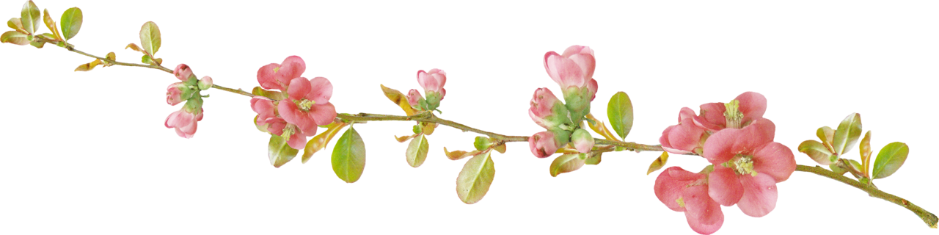 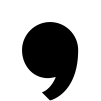 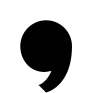